Ciudadanía e Inmigración Canadá
Actualización sobre el programa de asentamiento
Camille Papanek
Departamento de Integración y FCRO 
Seminario de Integración de la CRM
Costa Rica, 17 y 18 de septiembre de  2013
Breve actualización: Programas de integración de Canadá
Continuo de inmigración e integración


Nuestros socios e interesados en la integración


Financiamiento y provisión de servicios de asentamiento


Clientes de programas de asentamiento


Programación que responde a las necesidades de los clientes


Entender los resultados de los recién llegados
2
Continuo de inmigración e integración
MULTICULTURALISMO
EXTRANJERO/ SELECCIÓN Y PROMOCIÓN
LLEGADA
CIUDADANÍA
ASENTAMIENTO/REASENTAMIENTO
Antes de la llegada                      Pocos años después de la llegada              Después de obtener la ciudadanía
Los programas contribuyen en ambos lados en diferentes medidas
Enfoque de dos vías
Sociedad/Instituciones
Recién llegados
Dos vías
Apoyo a los recién llegados para facilitar su adaptación a la sociedad anfitriona
Fomentar cambios en sociedad e instituciones  para que se adapten a los recién llegados
3
Nuestros socios e interesados en la integración
Asociaciones comunitarias
El público canadiense
Organizaciones que atienden a los inmigrantes
Organizaciones etnoculturales
Gobierno federal
Agencias de servicios sociales
Entes reguladores
Gobiernos de provincias y territorios
Gobiernos municipales
Instituciones educativas
Empleadores
Recién llegados
CIC trabaja en colaboración con otros departamentos y agencias federales, así como provincias y territorios y financia a organizaciones que atienden a los inmigrantes, agencias de provisión de servicios sociales e instituciones educativas como proveedores de servicios (SPO, por sus siglas en inglés).
4
[Speaker Notes: Role of NGOs in Policy dialogue]
Financiamiento y provisión de servicios de asentamiento
CIC selecciona a organizaciones proveedoras de servicios a través de un llamado nacional a presentar propuestas (CFP, siglas en inglés) y brinda financiamiento a través del uso exclusivo de acuerdos de contribución. 
En 2013-14 tenemos 750 acuerdos de contribución con más e 450 organizaciones e individuos.
La mayoría de las SPO son organizaciones sin fines de lucro o no gubernamentales (77%) pero cada vez más las principales organizaciones establecidas desempeñan funciones importantes en la provisión de servicios.
5
Clientes de los programas de reasentamiento
Canadá – Residentes permanentes por categoría, 1987 a 2011
Intake of Permanent Residents by Inmigración Categoría --1987 to 2011
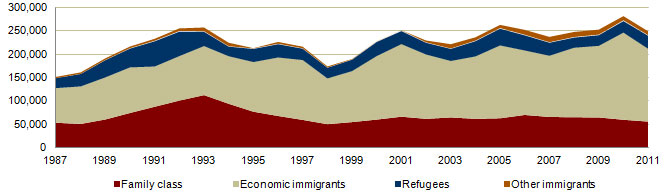 Fuente: Facts & Figures 2011
6
[Speaker Notes: The program is available to those who intend to stay in Canada: 
Permanent residents of Canada
Selected immigrants overseas; and
Persons in Canada who have received approval, subject to an admissibility assessment
Temporary foreign workers, refugee claimants, and Canadian citizens are ineligible.]
Programación que responde a las necesidades de los clientes
Reconocimiento de credenciales
Conocimiento del proceso de acreditación, acceso a entes reguladores, relaciones con empleadores.
Aprendizaje del idioma y alfabetización
Acceso a servicios de alfabetización y aprendizaje del idioma.
Necesidades básicas
Cubrir necesidades básicas de ingresos, salud, alojamiento, seguridad personal y transporte público.
Información
Conocimientos sobre cómo vivir y trabajar en Canadá y cómo obtener acceso a los principales programas e instituciones.
Desarrollo de destrezas
Ampliación de destrezas, experiencia laboral en Canadá, destrezas de inteligencia emocional, destrezas básicas de vida.
Relaciones sociales
Apoyo social inmediato (es decir, familias) y relaciones sociales diversas con grupos e instituciones.
Condiciones del mercado laboral
Condiciones del mercado laboral local, ocupaciones en demanda, accesibilidad de empleadores y políticas de contratación, salarios y movilidad.
Comunidades receptivas 
Apoyo comunitario e institucional, capacidad de las organizaciones  proveedoras de servicios de asentamiento y sus socios y actitudes del público en general.
7
Entender los resultados de los recién llegados
Desafíos
Los inmigrantes recién llegados tienen ingresos bajos de forma consistente y enfrentan dificultades para integrarse al mercado laboral (las dificultades disminuyen conforme viven en Canadá por más tiempo).
El manejo del idioma oficial por parte de los inmigrantes está por debajo del promedio, comparado con las personas nacidas en Canadá (60% de los inmigrantes están por debajo del nivel 3 en las puntuaciones de la Encuesta Internacional sobre Alfabetización en Adultos).
Mujeres, adultos mayores, minorías visibles y refugiados enfrentan desventajas adicionales y son más propensos a obtener resultados económicos deficientes.
8
Qué ha cambiado desde la última vez que nos reunimos
Cambios en leyes y políticas que tienen implicaciones para el asentamiento
 
Gobernanza del asentamiento y colaboración

Prioridades actuales

Nuevas herramientas e iniciativas notables
9
Cambios recientes en leyes y políticas
Inmigración: La selección de los solicitantes de capital económico se ha vuelto más proactiva para asegurar que haya un éxito más inmediato en el mercado laboral y propagar los beneficios de la inmigración en todo el país.
Vías para pasar de la residencia temporal a la permanente: Creación de programas que brindan acceso a la condición de residente permanente a residentes temporales con experiencia laboral o educativa.
Selección de refugiados: Un mayor énfasis en los refugiados reasentados y grupos vulnerables y en avanzar hacia una selección enfocada (región, grupo) con compromisos de múltiples años.
Ciudadanía: Implementación consistente de los requerimientos de idioma y una nueva prueba de conocimientos para la cual se requiere un mayor dominio del idioma oficial.
10
[Speaker Notes: Multiculturalism review is underway

Discussion Citizenship  - civic]
Gobernanza del asentamiento y colaboración
Organización departamental

Control federal del asentamiento

Nueva colaboración con provincias y territorios

Colaboración con ONG e interesados

Colaboración comunitaria
11
Prioridades actuales
Avanzar hacia un nuevo modelo de colaboración con provincias y territorios

Armonizar la provisión de servicios a través de la implementación de una plataforma nacional de servicios, basada en las necesidades identificadas de los recién llegados y la respuesta a realidades regionales

Asegurar que nuestro programa basado en las necesidades siga el ritmo de los cambios recientes en la selección de inmigrantes con destrezas y al mismo tiempo, tome en cuenta a los clientes más vulnerables

Apoyar la integración de personas capacitadas a nivel internacional en el mercado laboral canadiense, a través de la colaboración con socios e interesados para mejorar las prácticas de reconocimiento de credenciales del extranjero
12
Prioridades actuales (cont.)
Fortalecer la rendición de cuentas, mejorar el reporte de resultados en todo Canadá y generar información para la formulación de políticas y programas nacionales. 
La colaboración con nuestros socios de provincias y territorios está en curso.

Involucrar a interesados existentes y nuevos para que contribuyan a la integración; por ejemplo, empleadores, consejos de escuelas, cámaras de comercio, diferentes niveles de gobierno, colegios profesionales, organizaciones etnoculturales y confesionales, servicios comunitarios y sociales.
13
Nuevas herramientas e iniciativas de programas notables
Evaluaciones de necesidades y referencias: 

Una herramienta de enlace en línea (Living in Canada Wizard) ayuda a obtener acceso a servicios http://www.cic.gc.ca/lctvac/english/index

Información y concientización

Settlement Information Renewal Exercise (ejercicio de renovación de información sobre el asentamiento) 

Welcome to Canada (Bienvenidos a Canadá) http://www.cic.gc.ca/english/resources/publications/welcome/index.asp

Aprendizaje de idiomas y capacitación para el desarrollo de destrezas

Lanzamiento de “Tutela”, un repositorio y comunidad de práctica de organizaciones proveedoras de servicios (SPO) 
Tutela.ca  

Acceso al mercado laboral:
Evaluación de títulos académicos
14
Algunas iniciativas y herramientas de programas nuevas
Formulación de políticas basadas en la evidencia

Encuesta de resultados de asentamiento a nivel federal, de provincias y de territorios (FPT)

Informes cualitativos de proveedores de servicios

Desarrollo de programas
Sitio web acerca de buenas prácticas de asentamiento: http://www.cic.gc.ca/english/department/partner/bpss/index.asp

(Ejemplos de programas de los que se considera que son eficaces para refugiados, mujeres, jóvenes y niños, entre otros)
15
[Speaker Notes: Spend time pulling up examples for women, refugees, youth, children and families]
¿Preguntas?
Camille Papanek
 
Departamento de Integración
Ciudadanía e Inmigración Canadá
(613) 957-4420

Camille.Papanek@cic.gc.ca
16